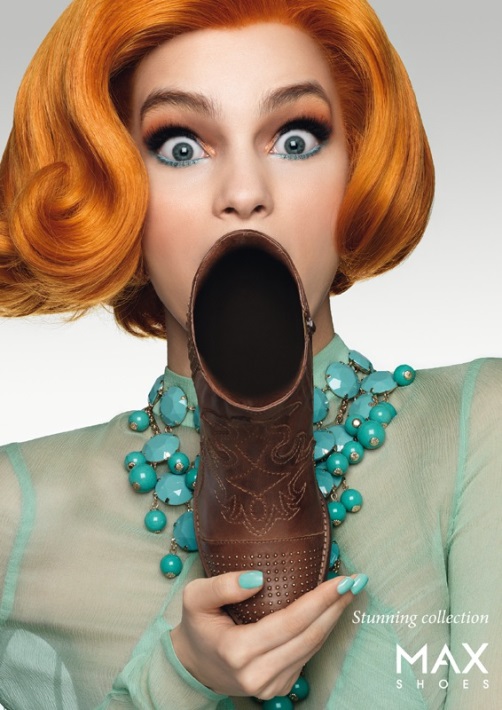 105年環保志工社陳妙榆、廖芷靈、曾文杰
下雨天出門總是覺得特別麻煩，無論做了多少防備措施，皮鞋或是布鞋總免不了要被淋得濕淋淋的，而被淋濕的鞋子在又濕又冷的冬天裡又特別不容易晾乾，往往因為這樣，皮鞋就特別容易發黴喔！其實，若想要鞋子乾得快些，可以在地上鋪幾張報紙，將鞋子放在報紙上，利用報紙的吸水性讓鞋子裡頭的水快速流出，最好也能在鞋子裡頭也塞上報紙，這樣才能更快的吸收水份，讓鞋子乾得快喔